BEZ ANIMACE
S ANIMACÍ
BEZ ANIMACE
Lorem ipsum dolor sit amet consectet
CÍL
S ANIMACÍ
Lorem ipsum dolor sit amet consectet
CÍL
BEZ ANIMACE
Lorem ipsum dolor sit amet consectetuer
S ANIMACÍ
Lorem ipsum dolor sit amet consectetuer
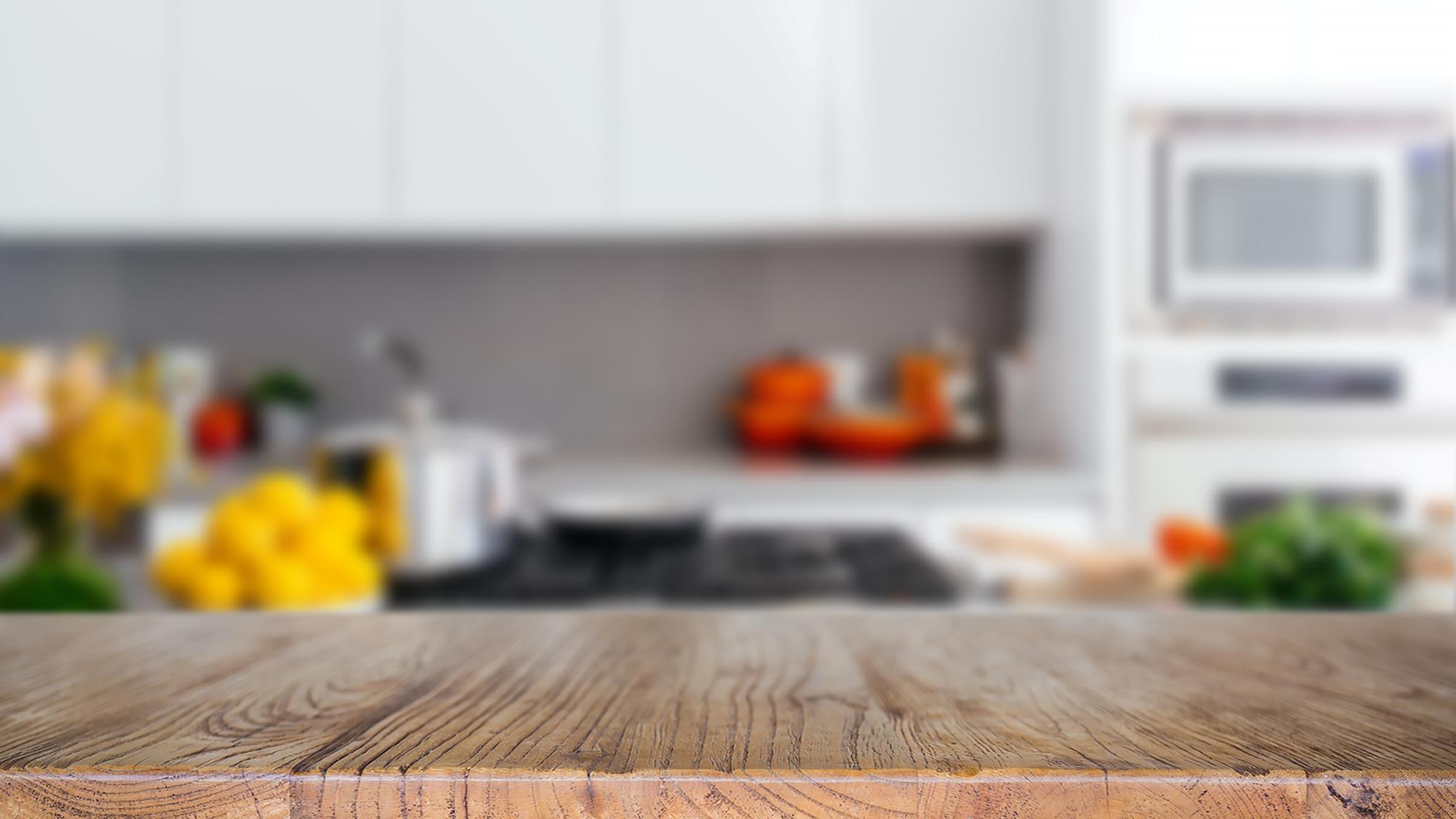 BEZ ANIMACE
Lorem ipsum dolor sit amet, Nižší obsah cukru
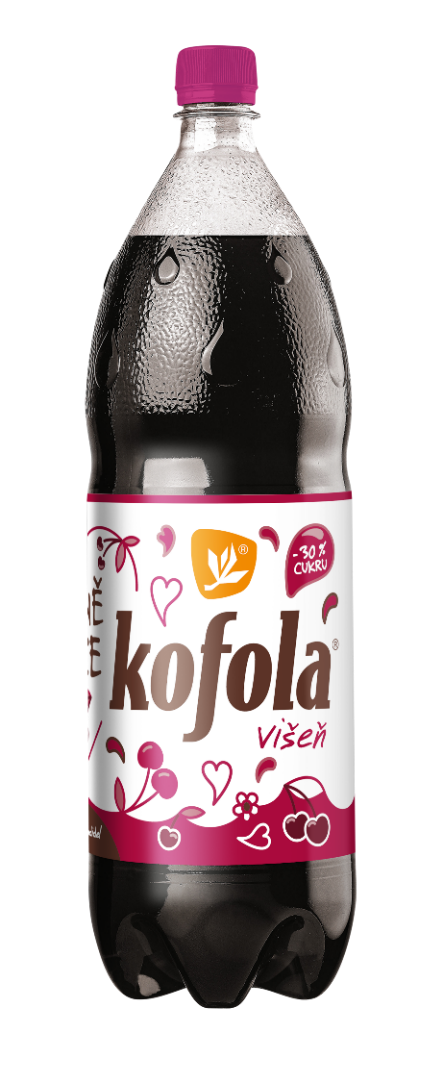 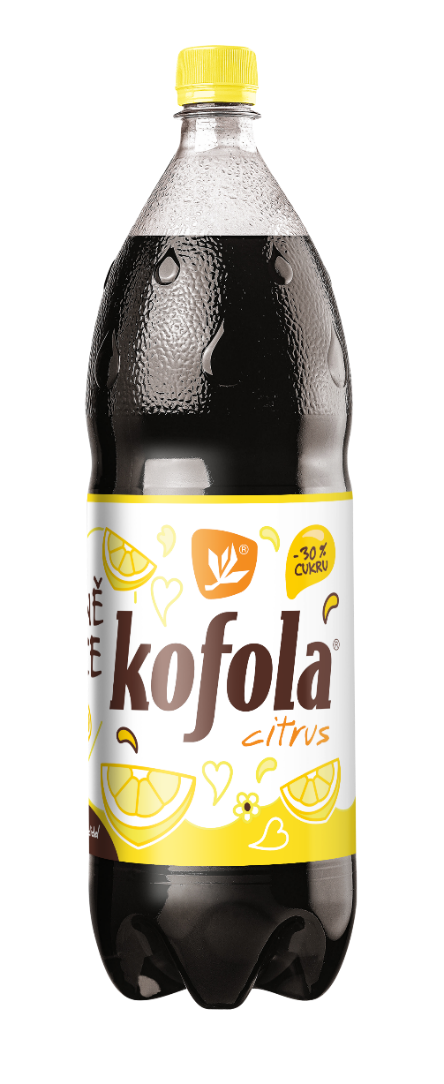 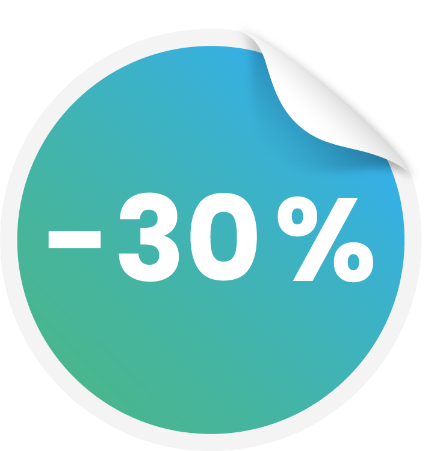 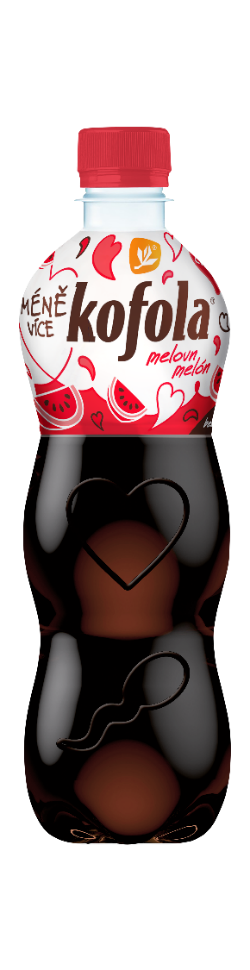 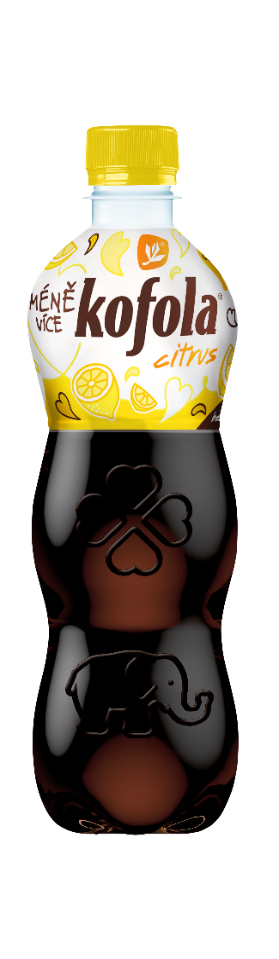 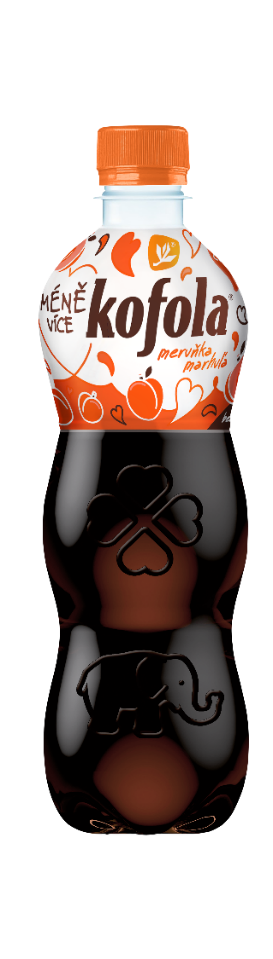 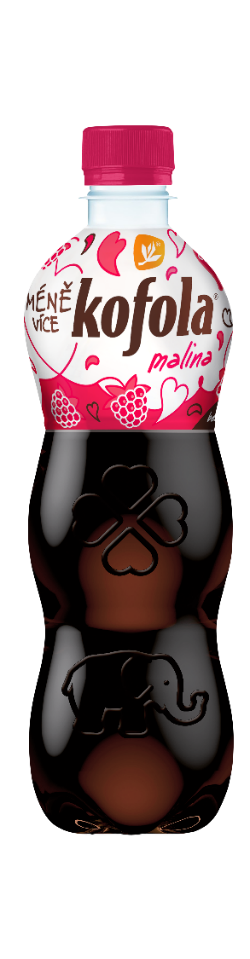 cukru
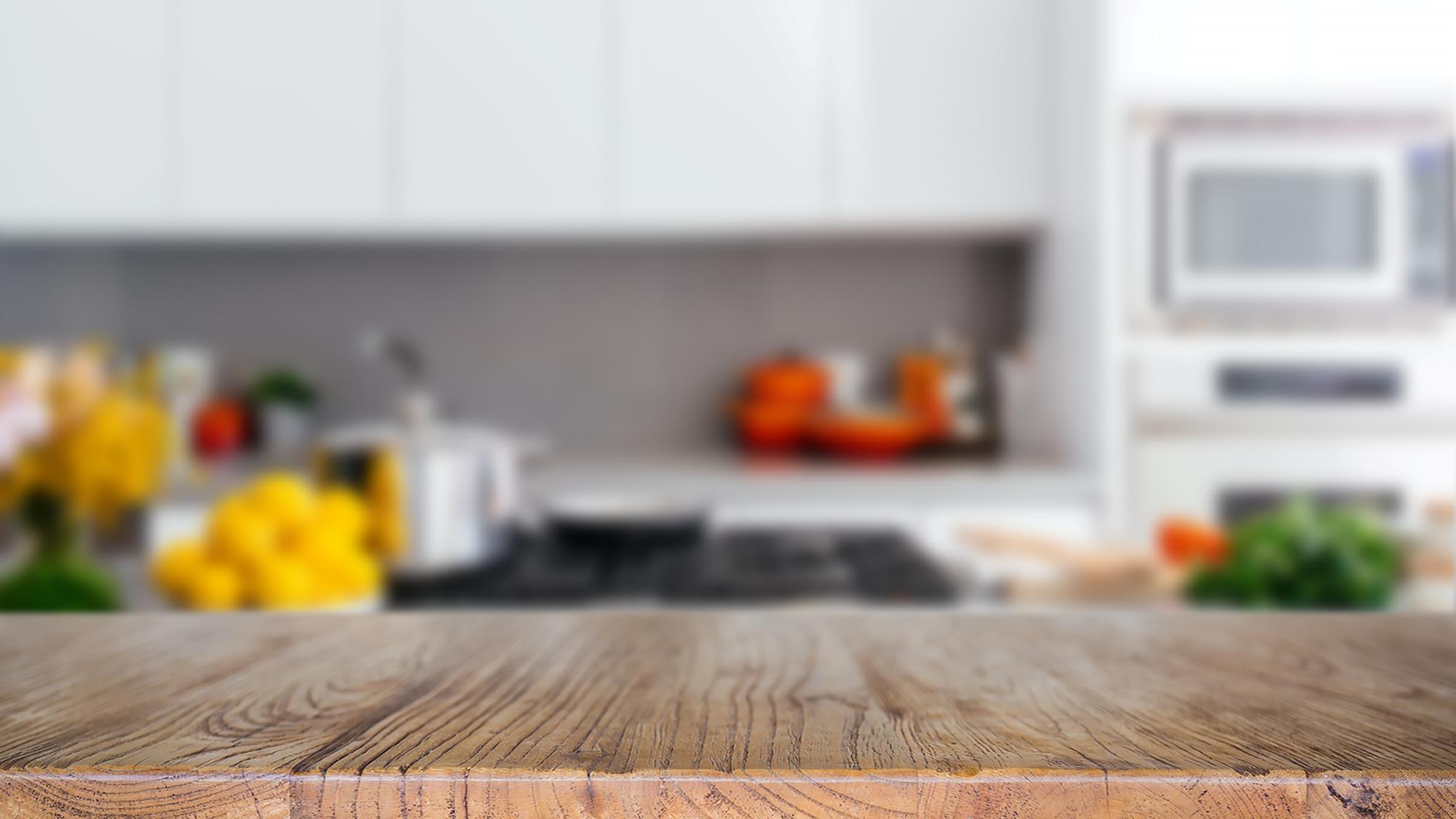 S ANIMACÍ
Lorem ipsum dolor sit amet, Nižší obsah cukru
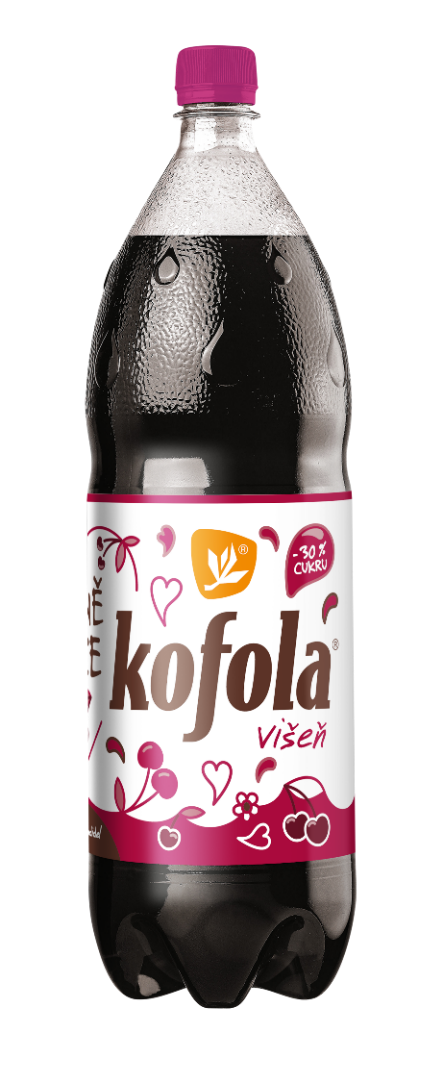 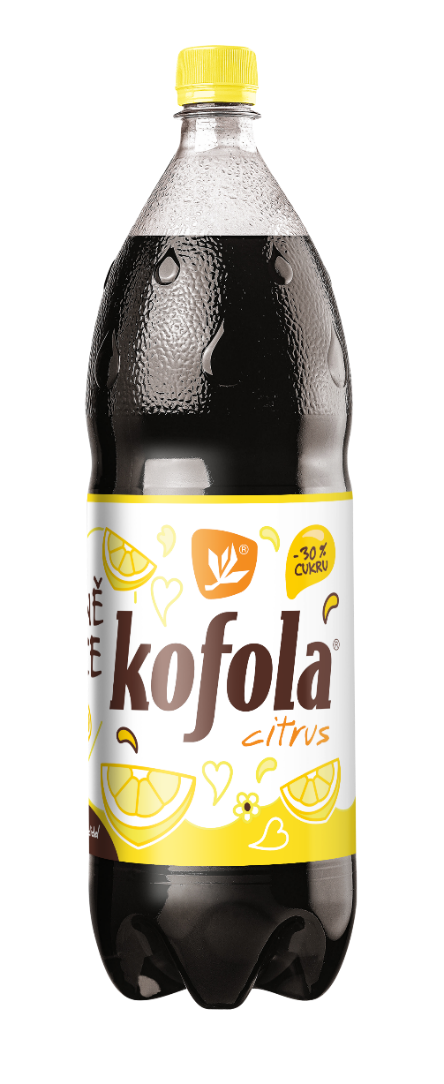 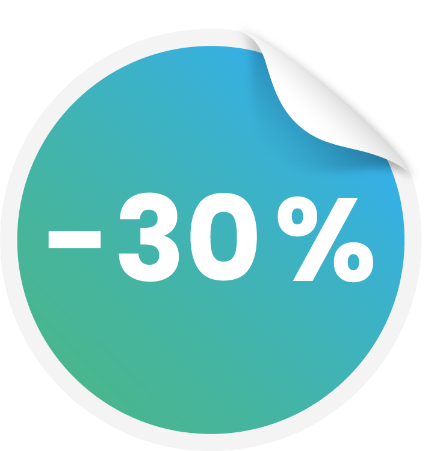 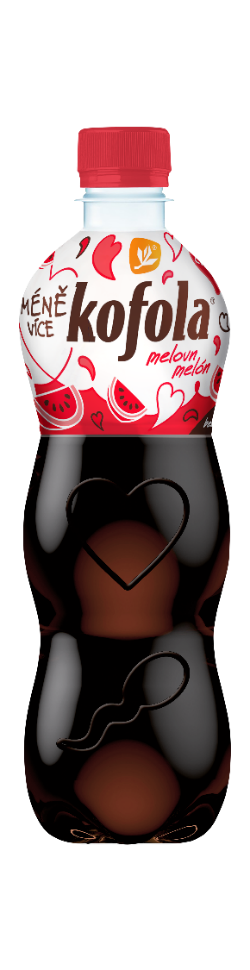 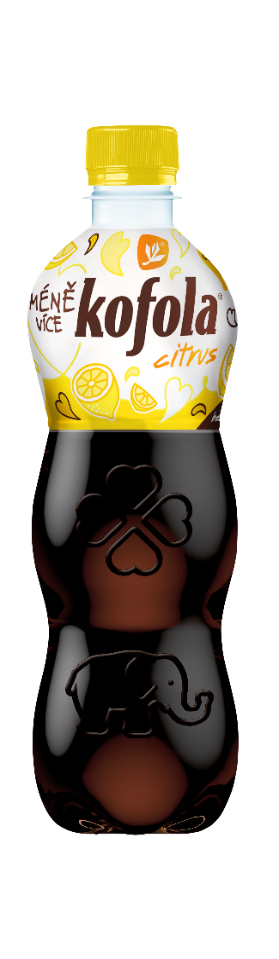 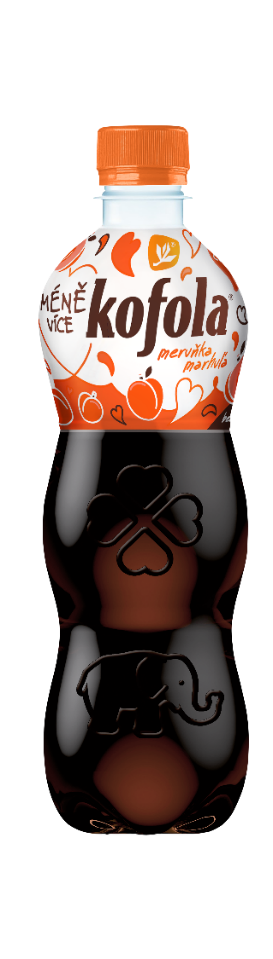 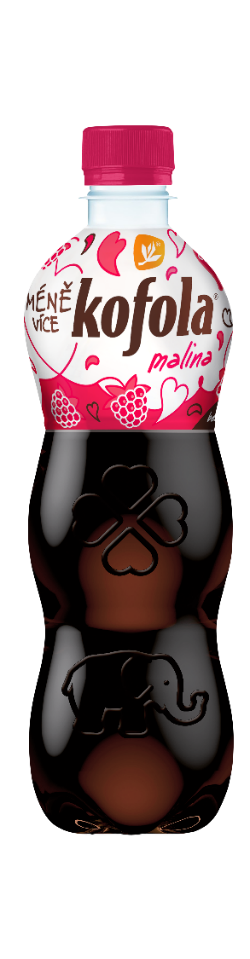 cukru
BEZ ANIMACE
Jméno Příjmení
pozice
Jméno Příjmení
pozice
Jméno Příjmení
pozice
Jméno Příjmení
pozice
Jméno Příjmení
pozice
Jméno Příjmení
pozice
Jméno Příjmení
pozice
Jméno Příjmení
pozice
Jméno Příjmení
pozice
Jméno Příjmení
pozice
Jméno Příjmení
pozice
Jméno Příjmení
pozice
S ANIMACÍ
Jméno Příjmení
pozice
Jméno Příjmení
pozice
Jméno Příjmení
pozice
Jméno Příjmení
pozice
Jméno Příjmení
pozice
Jméno Příjmení
pozice
Jméno Příjmení
pozice
Jméno Příjmení
pozice
Jméno Příjmení
pozice
Jméno Příjmení
pozice
Jméno Příjmení
pozice
Jméno Příjmení
pozice
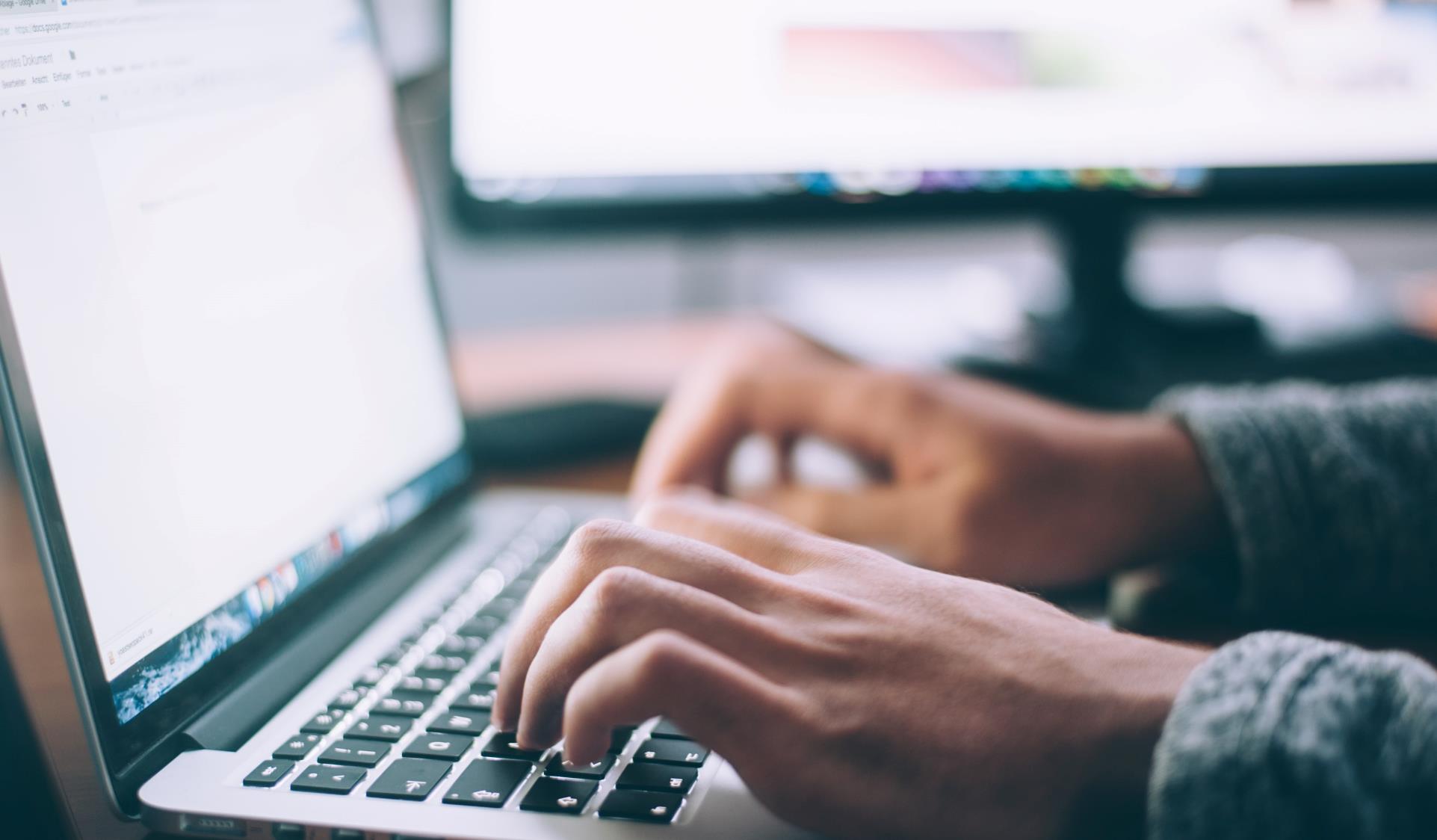 BEZ ANIMACE
OD ZAČÁTKU ROKU
SRPEN 2022
$165 666
$8 345
PRODEJE
KLÍČOVÁČÍSLA
$35 068
-$250
ZISK
90 570
3 967
TRANSAKCE
Měsíční report
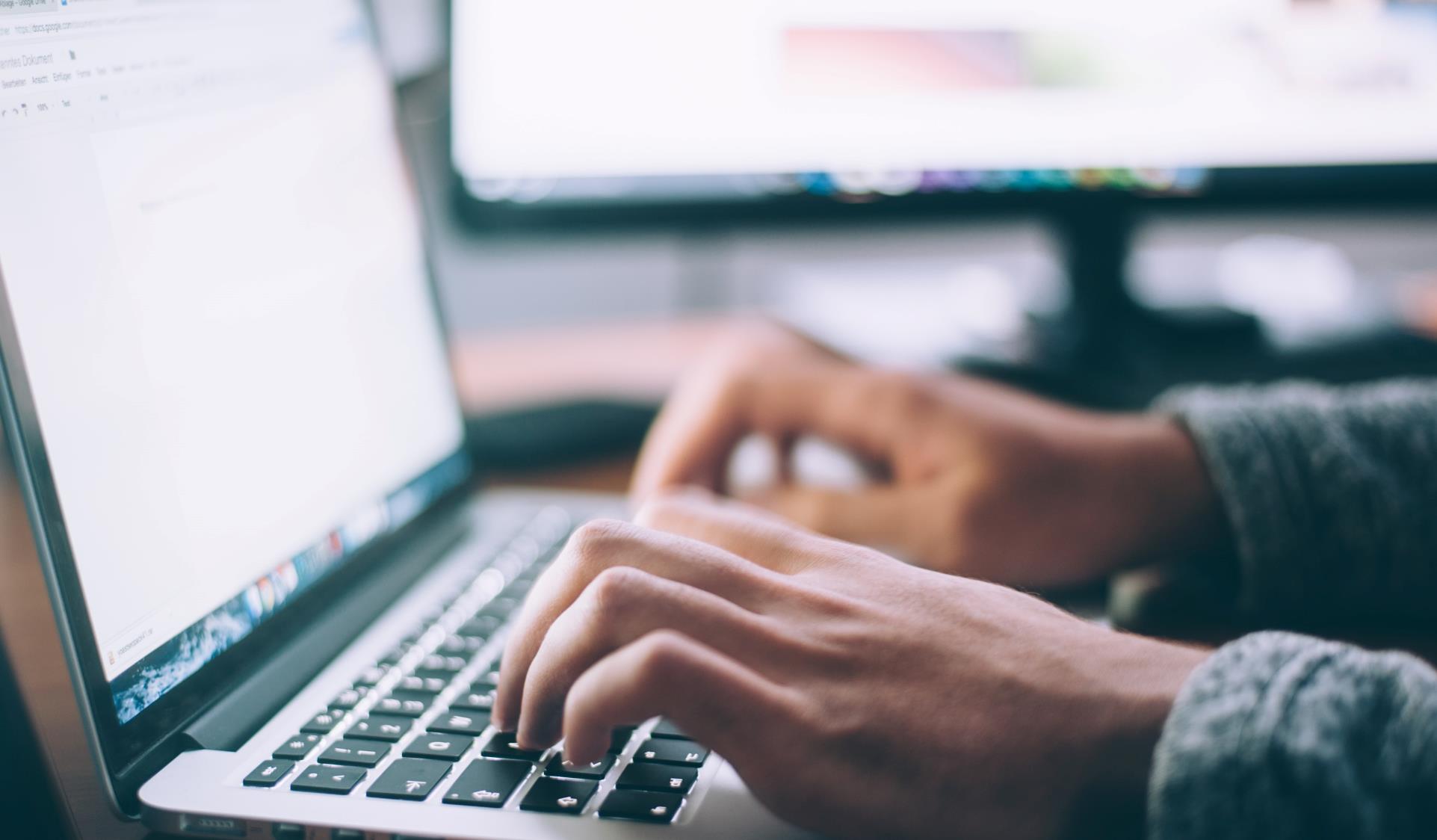 S ANIMACÍ
OD ZAČÁTKU ROKU
SRPEN 2022
$165 666
$8 345
PRODEJE
KLÍČOVÁČÍSLA
$35 068
-$250
ZISK
90 570
3 967
TRANSAKCE
Měsíční report
BEZ ANIMACE
Lorem ipsum dolor sit amet consectet
Lorem ipsumdolor sit amet
Nullam lectusvulputate eget
2020
2021
2022
Cras pede libero, dapibus nec
S ANIMACÍ
Lorem ipsum dolor sit amet consectet
Lorem ipsumdolor sit amet
Nullam lectusvulputate eget
2020
2021
2022
Cras pede libero, dapibus nec